Senior Director – Global Technology Consulting
Areas of Expertise
Retail
Manufacturing
Government
Utilities
Oil and Gas (upstream & downstream)
Nuclear Energy
Telecommunications
Automotive
Financial Services
Retail, FMCG & CPG
Fashion Retail
Technology
A & D
Pharmaceutical

RISE with SAP
SAP S/4HANA 2109
SAP Suite on HANA
SAP HEC
SAP SuccessFactors
SAP Ariba
SAP Hybris
Azure and AWS Cloud
Mike is a Global SAP CTO with extensive experience as a Programme Transformation and Engagement Director. Mike has a 35+ years Tier 1 Consultancy background. Managing large scale Business Transformational Change, Global and multi-country role outs - RISE with SAP, IoT, eCom, Digital and Big Data Delivery. Coupled with a solid technical background Mike is an experienced SAP Suite on HANA and S/4HANA Practitioner. He has delivered multiple large and complex RFx bid proposals, business transitions and technical upgrades underpinned by ERP, SAP, S4HANA, Ariba, BI, C4HANA, CRM, Hybris Hybris Marketing, HR/HCM and Success Factors transformation programmes and initiatives. Mike has successfully managed multiple turn-around and recovery programmes on time and to budget. He rolled out systems to phased multi-country and Global entities. Mike has a keen sense of ownership and a strong drive to successfully deliver. He is considered a seasoned professional of the highest calibre. He has provided Corporate Governance, RFx bid proposals, vendor and partner selection processes, Application Consolidation, Migration and Business Transition Management. Mike has excellent endorsements from many clients, partners and colleagues working throughout Europe, Americas, Middle East and SE Asia.

Relevant Business Transformation Experience:
Strategic Program Management professional with 35+ years’ experience. Specialising in large scale Business Transformational Change. Global Programme Management, Transformation and Change Delivery. Managed Business Transformational Change ERP, IoT, eCom, Big Data. Directed and delivered multiple large and complex business transitions. Multiple turn-around and recovery programmes successfully delivered. Conducted Programme RFx bid proposals, selections and evaluations. Managing full RFI/RFQ/RFT/RFP and complex tender processes. Large scale Template Rollouts (complex release management) delivered. Programme budgets in excess of $100M and over 400 consultants. Keen sense of ownership and a strong drive to successfully deliver. Corporate Governance for bid proposal, vendor and partner selection. Excellent endorsements from clients, partners and colleagues. Global experience working in Europe, Americas, Middle East and SE Asia. A seasoned professional of the highest calibre.

SAP Delivery Expertise:
Client Engagement Director for SAP and S/4HANA. Upgrade/Migration experience to SAP suite on HANA and S/4HANA (Simple Finance / Simple Logistics). Synchronising manufacturing operations (MES, MII). SAP HEC, Hana Enterprise Cloud Services, Transition planning, Application Consolidation and Migration. Implementing Supply Chain Management (SCM) and SAP Integrated Business Planning (IBP) at a global level.
SAP Hana on Amazon Web Services (AWS). SAP on Microsoft Azure. SAP Ariba Procurement and Supply Chain Solutions. SAP Hybris, Hybris Marketing (B2B and B2C) delivery. SAP CAR ePOS and POSDM Solutions. SAP SuccessFactors (HR/HCM) deployments.
Multi and Omni Channel, Adobe AEM and Web-Shop integration. Implementing SAP strategic products BI, CRM, and SRM.
Industry Solutions delivery into Financial Services, Retail, Manufacturing, Oil and Gas, and Telecommunications. Consolidation and complex release management strategies.

Relevant Career Highlights:
2019-22	SAP CTO and S4HANA Programme Director for Multiple clients in UK Europe and Middle East covering Retail, Manufacturing and Logistics. 
Providing interim advisory services delivering RISE with SAP for SAP and Strategic Partners
2015-19	SAP Engagement Partner for S/4HANA Delivery - Multiple clients including Petronas, IndoFoods - Middle East/APAC/Asia/Europe for Oil & Gas, Utilities,
Manufacturing, Retail Banking IM and Big Data for Clients SAP and Partners
2012-14	SAP Programme Director supporting multiple clients including Saudi Electric Company - Saudi Arabia (KSA), Central American Retailer, and Co-Operative Group
1997-2012	SAP Programme Manager/Director - SAP deliveries for multiple Clients and Consulting Partners including SAP UK, SAP MENA (UAE) for Al Futtaim Motors,
AXA Insurance, Vodafone Global Enterprise, Esprit Global - Fashion Retailer, Adidas Group - Retail, Fashion (M&A), Reebok - Retail Fashion,
Statoil Hydro - Retail Oil & Gas (M&A), Metsä-Serla Helsinki Paper manufacturer, INA State Oil & Gas Croatia, British Airways, United Nations,
Deutsche Telecom, General Motors, Shell Oil & Gas Rotterdam, ICI Group, Reebok, Royal Sun Alliance, British Nuclear Fuels, BAE Systems, British Rail,
Post Offices, GlaxoSmithKline (GSK), British Rail and RS Components.
Mike Davis | SAP CTO and S4HANA Programme Director
📞 +447771821777🇬🇧  or  +1(352)505-2825🇺🇸
💻www.mjd.net  ✉️mike@mjd.net
Global SAP S/4HANA Digital Transformation SME
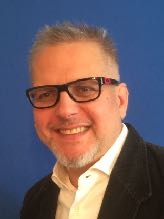